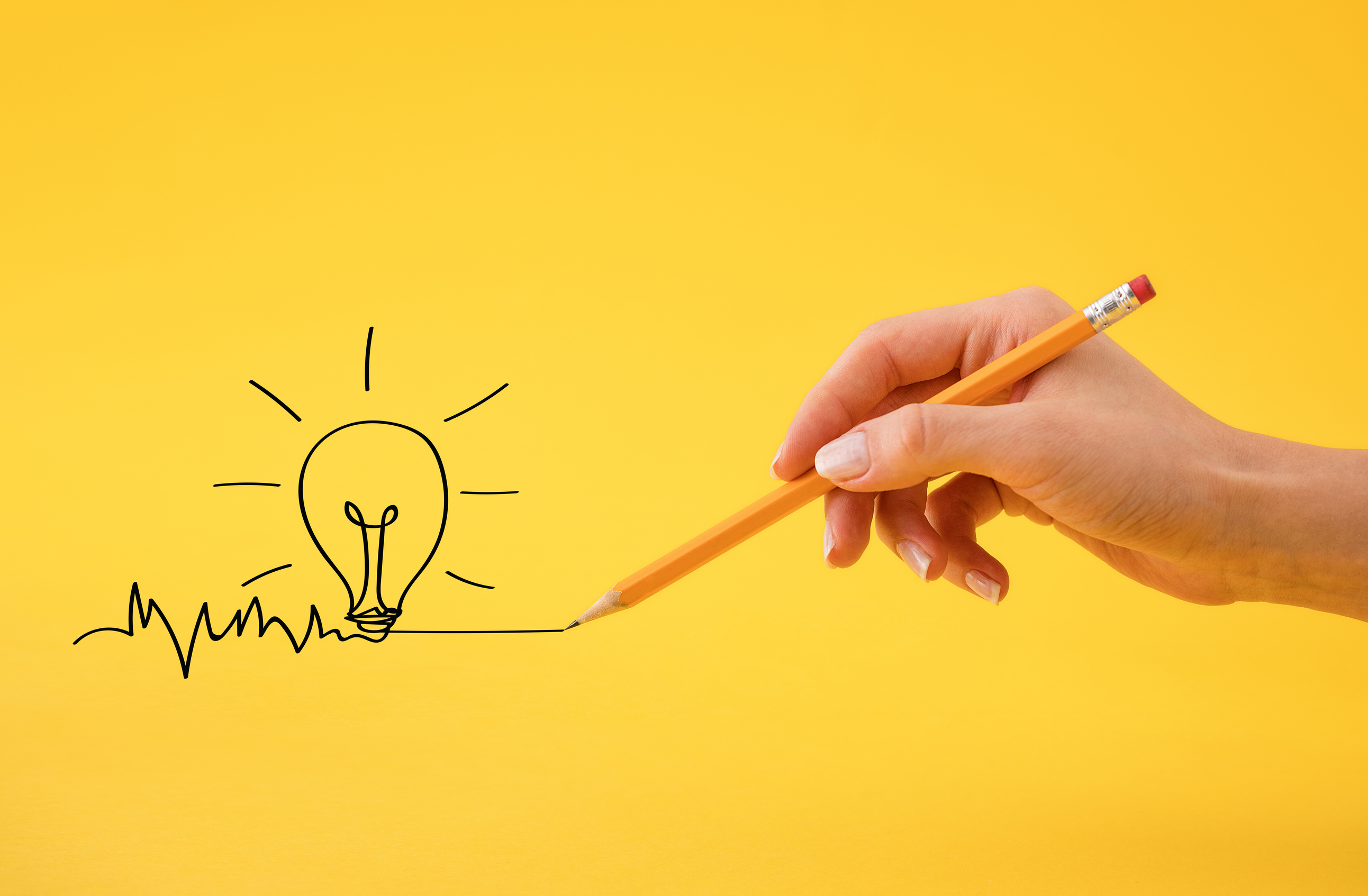 Pilar 
Ekonomi Kreatif
Pariwisata
Bekelanjutan
MATERI 3
Dosen : Moh Saiful Anam, SE. MM
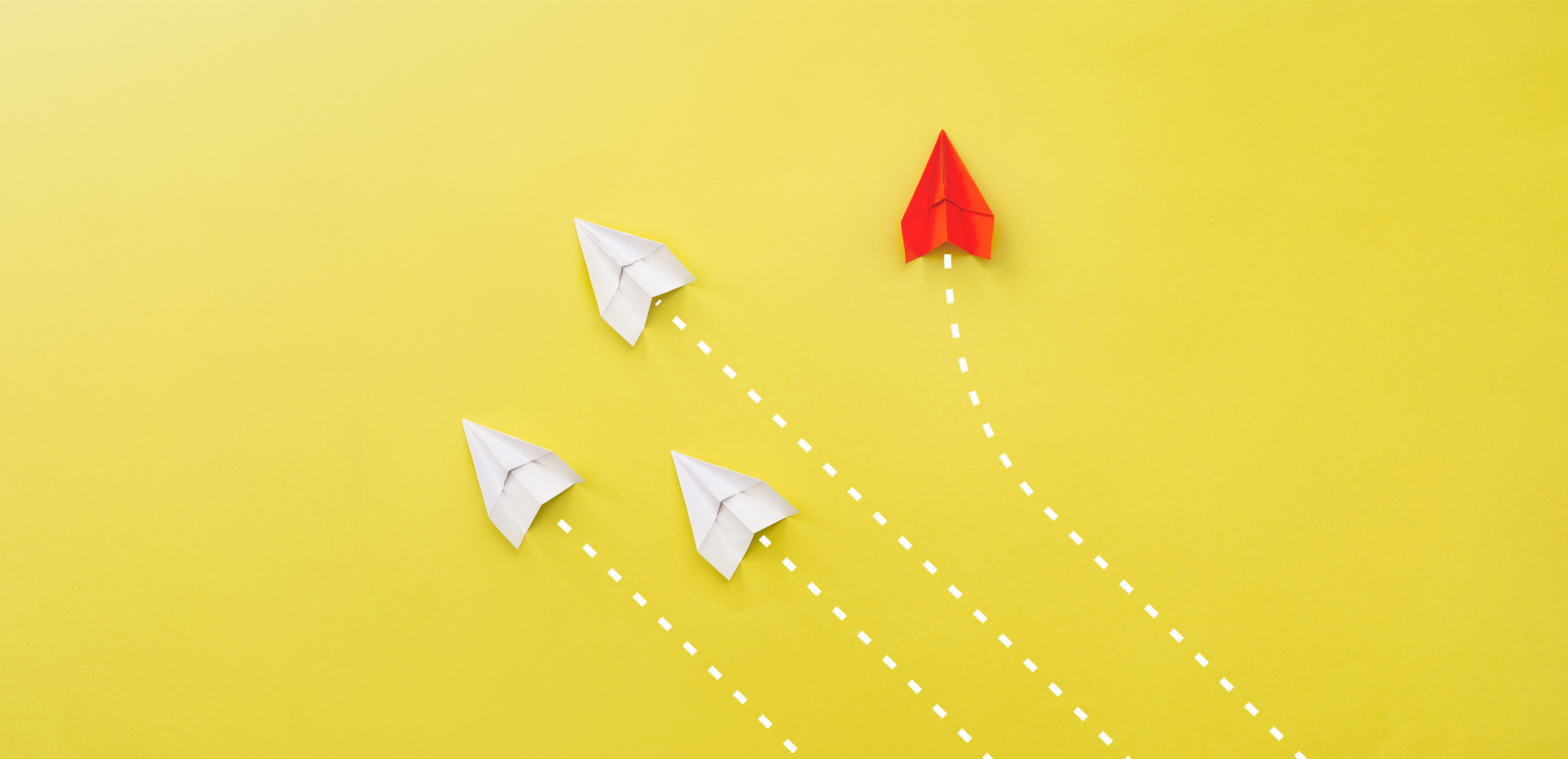 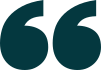 Seperti halnya sebuah rumah yang membutuhkan pilar untuk bisa tetap berdiri tegak, ekonomi kreatif memiliki 5 pilar yang perlu terus diperkuat sehingga industri kreatif dapat tumbuh dan berkembang mencapai visi dan misi ekonomi kreatif Indonesia 2025.
CETAK BIRU EKONOMI KREATIF NASIONAL
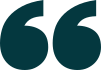 MAIN TOPICS
PILAR EKONOMI KREATIF DI INDONESIA
BAB 1
a. Sumber Daya (Resources)
b. Industri (Industry)
c. Teknologi (Technology)
d. Institusi (Institution)
e. Lembaga Keuangan (Financial Institution)
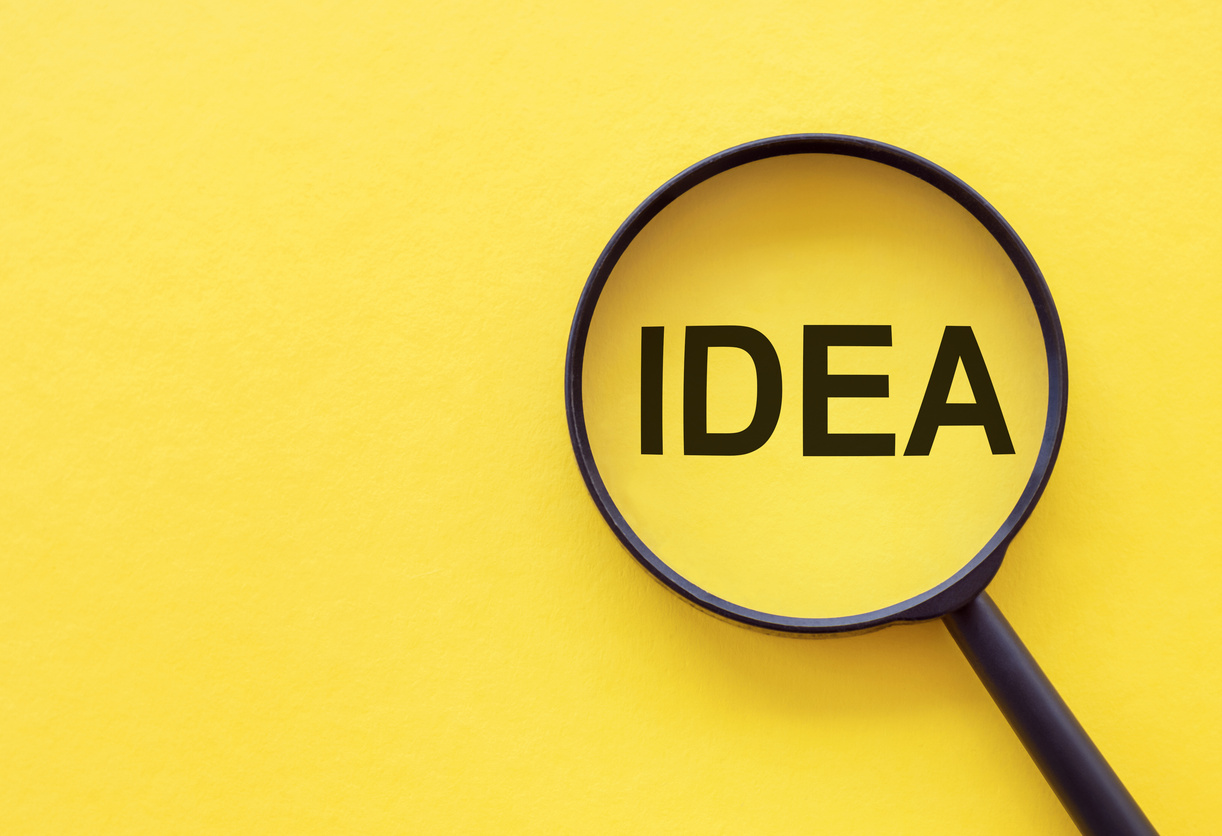 PARIWISATA YANG BEKELANJUTAN
BAB 2
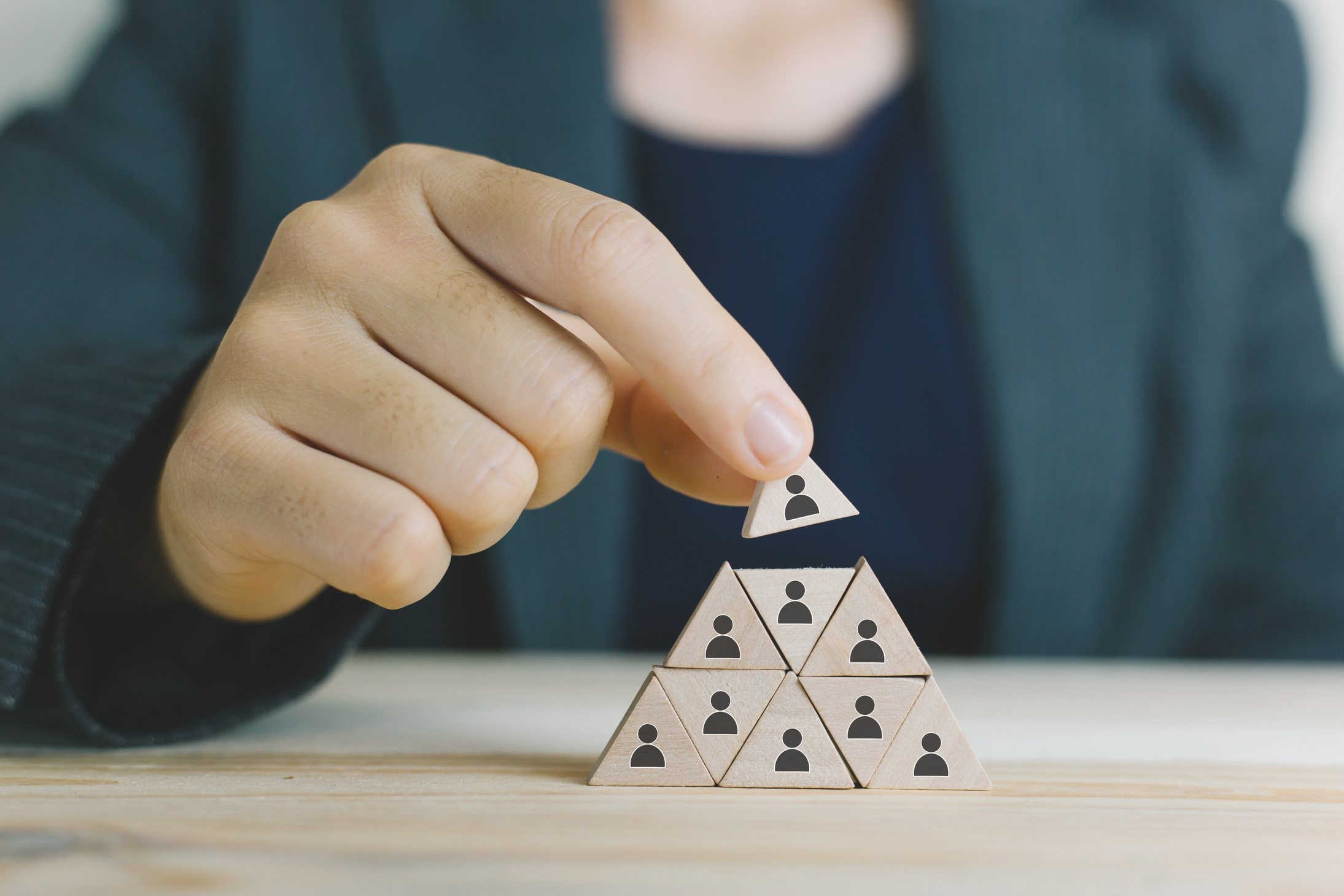 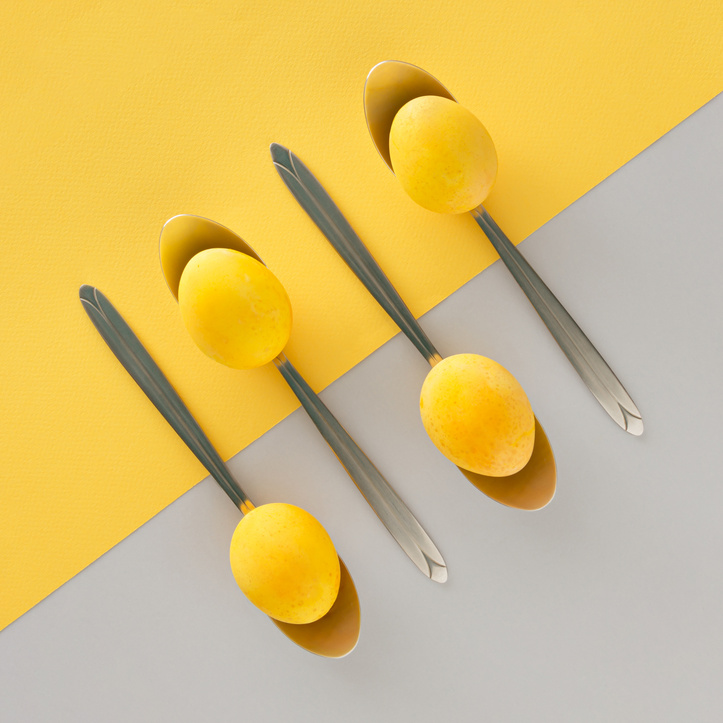 SUMBER DAYA
(Resources)
Sumber daya yang dimaksudkan adalah input yang dibutuhkan dalam proses penciptaan nilai tambah, selain ide dan kreativitas  person juga bisa menjadi landasan dari industri kreatif karena sumber daya alam maupun ketersediaan lahan yang menjadi input penunjang dalam industri kreatif
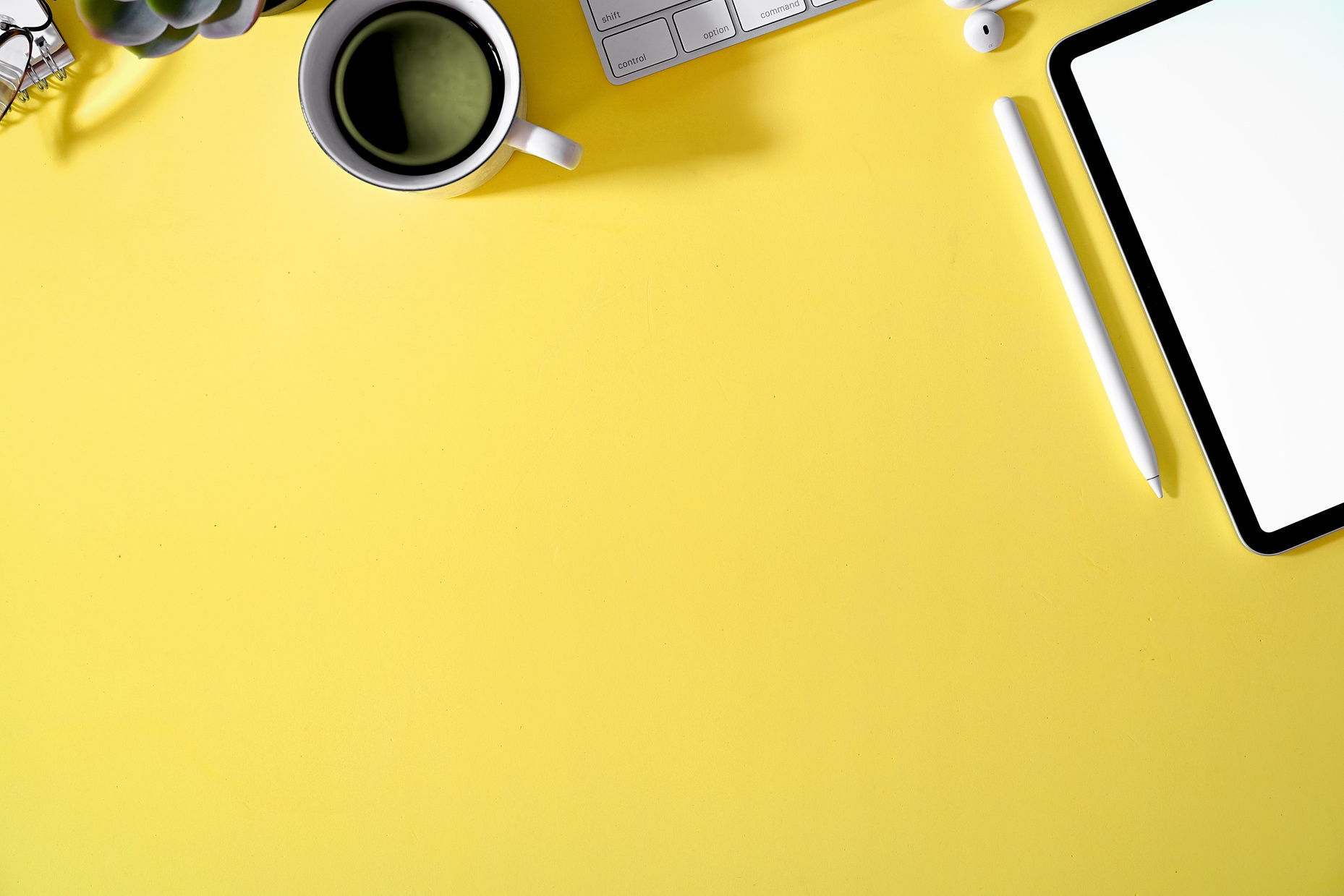 Era ekonomi kreatif juga mendapatkan warisan dampak dari era industrialisasi seperti pemanasan global. Pemanasan global di seluruh dunia membangkitkan kesadaran kolektif dari warga dunia dan menghasilkan pandangan politis mengenai penyelamatan bumi. Sehingga, dalam membangun industri kreatif yang berbasis fisik, alangkah lebih baik apabila ditunjang dengan pola pikir pembangunan yang ramah lingkungan.
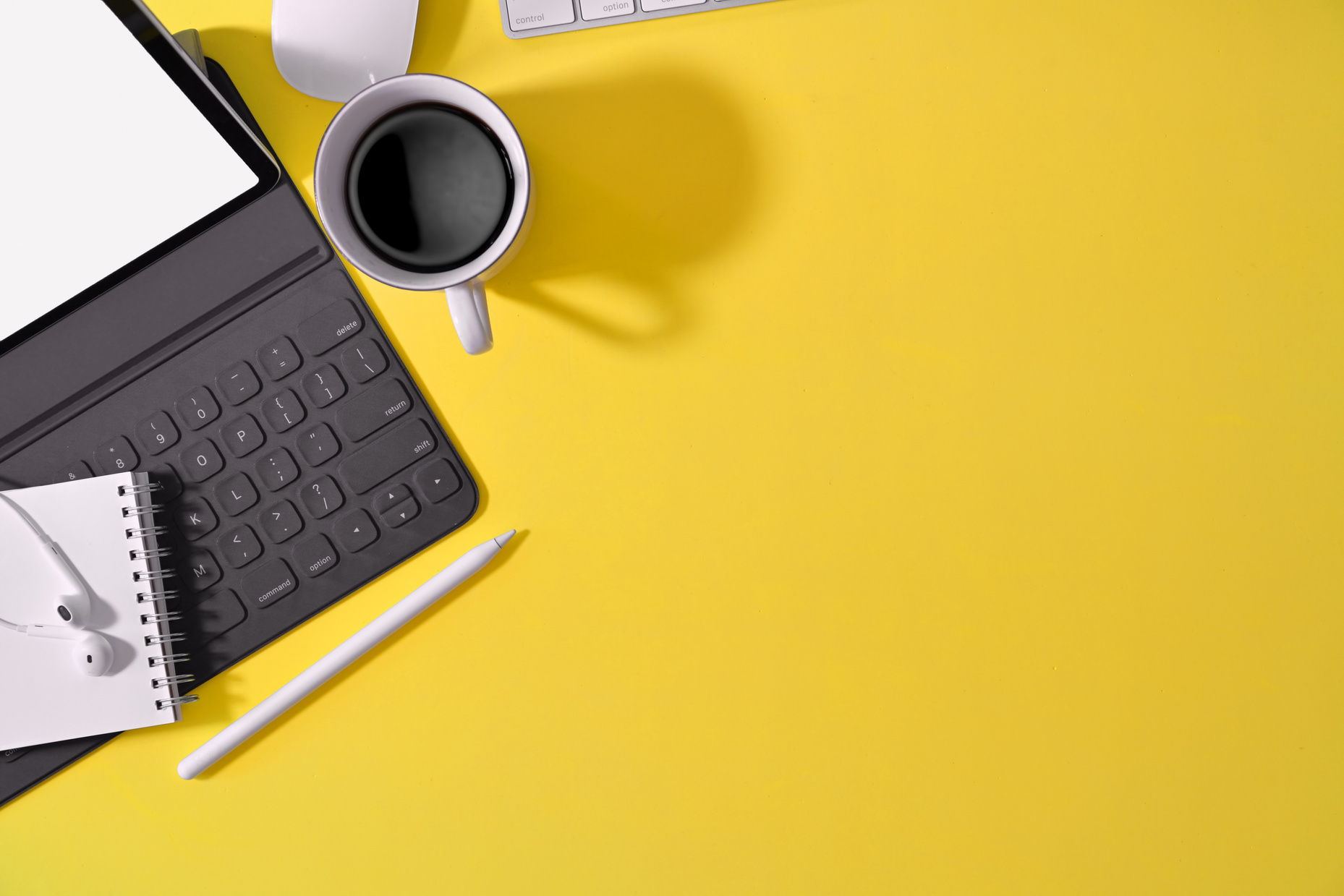 INDUSTRI
(Industry)
Pada prinsipnya, industri merupakan bagian dari kegiatan masyarakat yang terkait dengan produksi, distribusi, pertukaran serta konsumsi produk atau jasa dari sebuah negara atau area tertentu. Perlunya pengupayaan agar terbentuknya struktur pasar industri kreatif dengan persaingan sempurna yang mempermudah pelaku industri kreatif untuk melakukan bisnis dalam sektor yang dituju
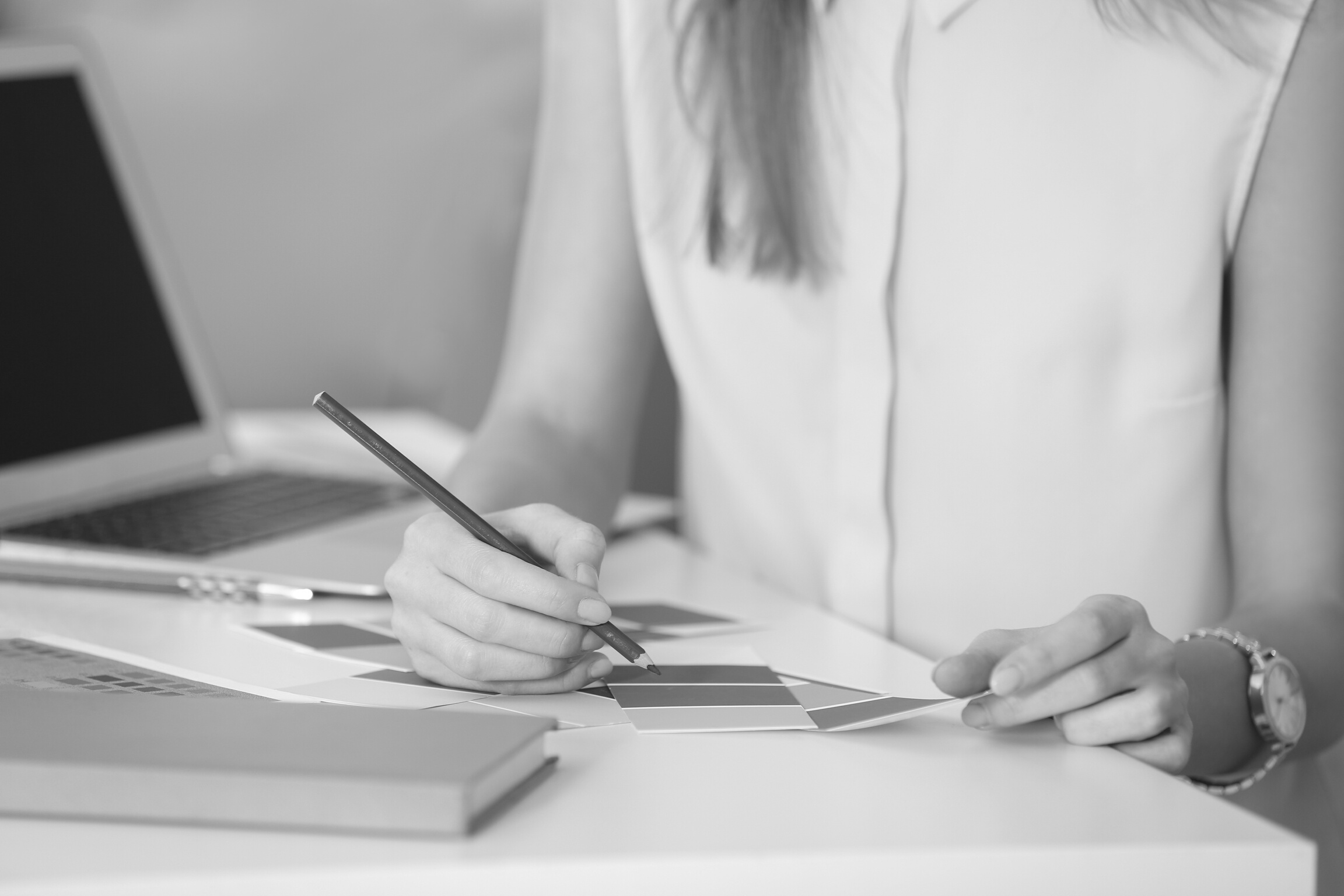 produk kreatif adalah hasil suatu kreativitas dikalikan dengan transaksi riil. Ini mengindikasikan adanya faktor kreasi dan originalisasi yang memiliki potensi kapital dan/atau yang diproduksi sedemikian rupa untuk dikomersialisasikan.
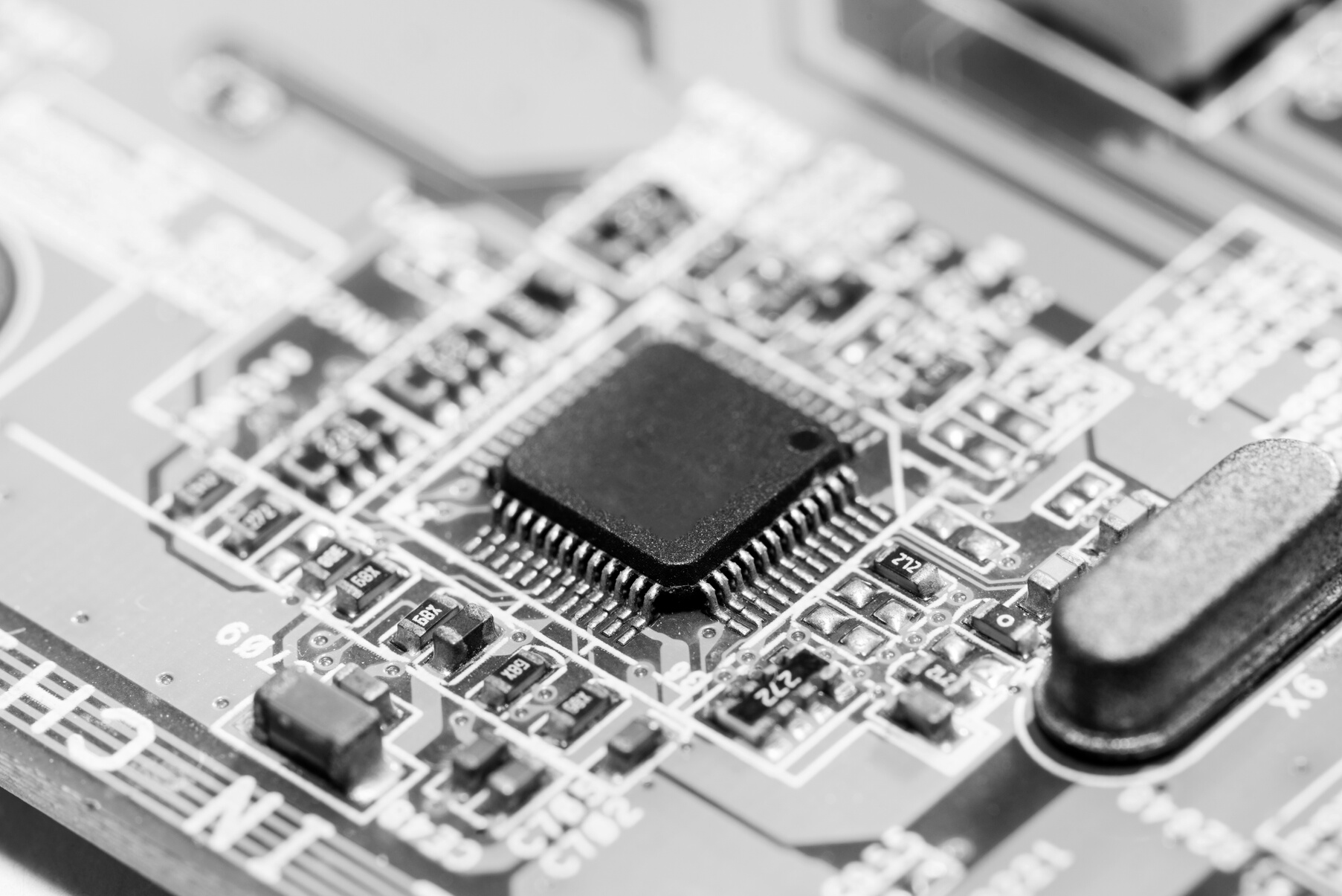 TEKNOLOGI
(TECHNOLOGY)
Teknologi dapat didefinisikan sebagai suatu entitas baik material dan non material, yang merupakan aplikasi penciptaan dari proses mental atau fisik untuk mencapai nilai tertentu. Dengan kata lain, teknologi bukan hanya mesin ataupun alat bantu yang sifatnya berwujud, tetapi teknologi ini termasuk kumpulan teknik atau metode‐metode, atau aktivitas yang membentuk dan mengubah budaya. Teknologi ini akan merupakan 50 enabler untuk mewujudkan kreativitas individu dalam karya nyata.
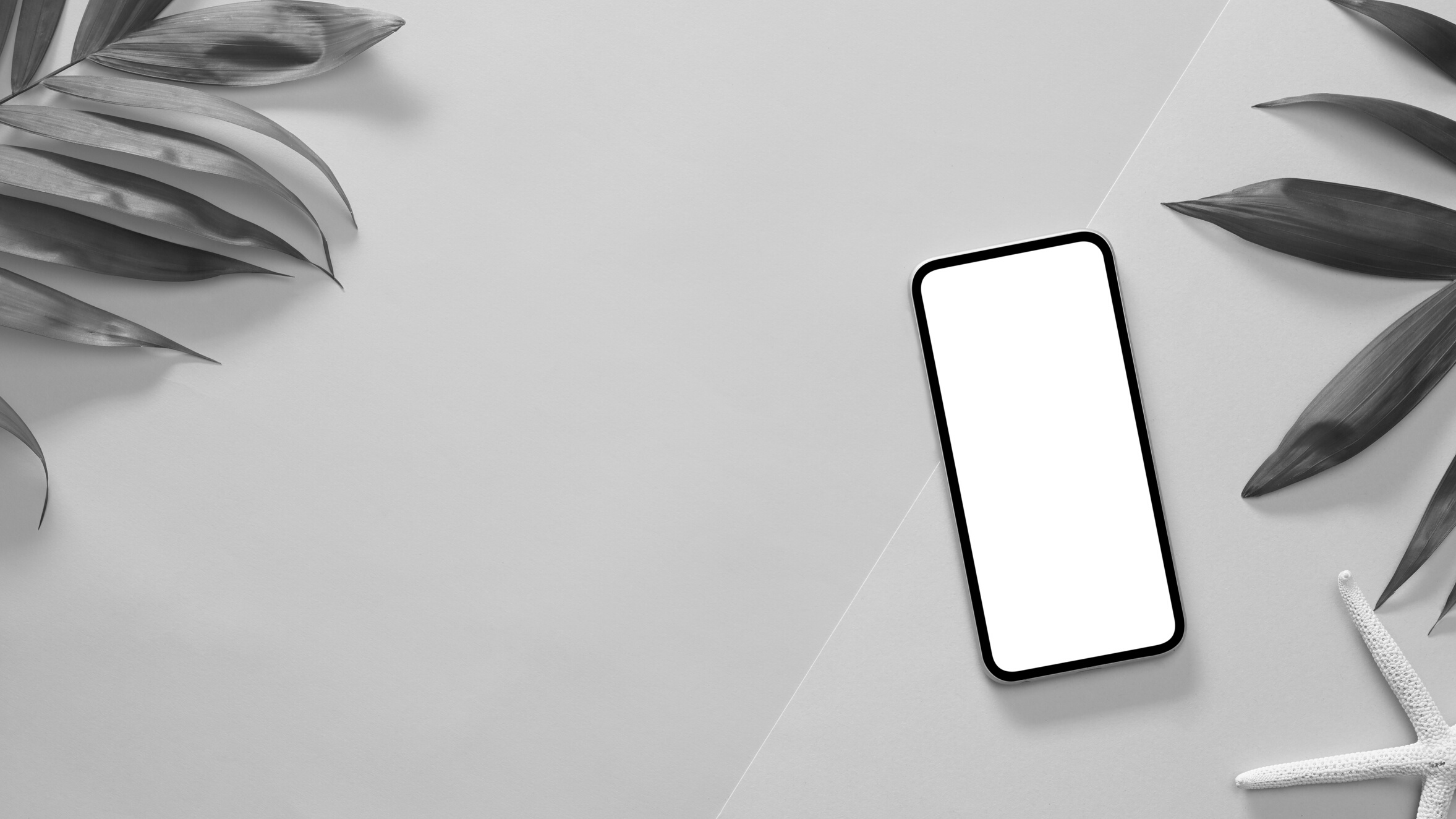 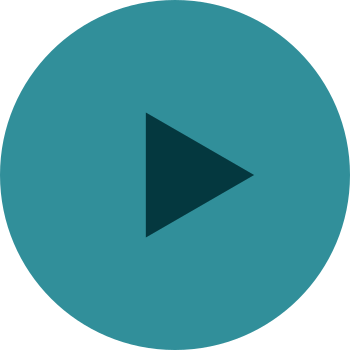 Teknologi dimasukkan kedalam pilar karena fungsinya sebagai kendaraan dan perangkat (tools) bagi pengembangan landasan ilmu pengetahuan. Teknologi bisa dipakai dalam berkreasi, memproduksi, berkolaborasi, mencari informasi, distribusi dan sarana bersosialisasi.
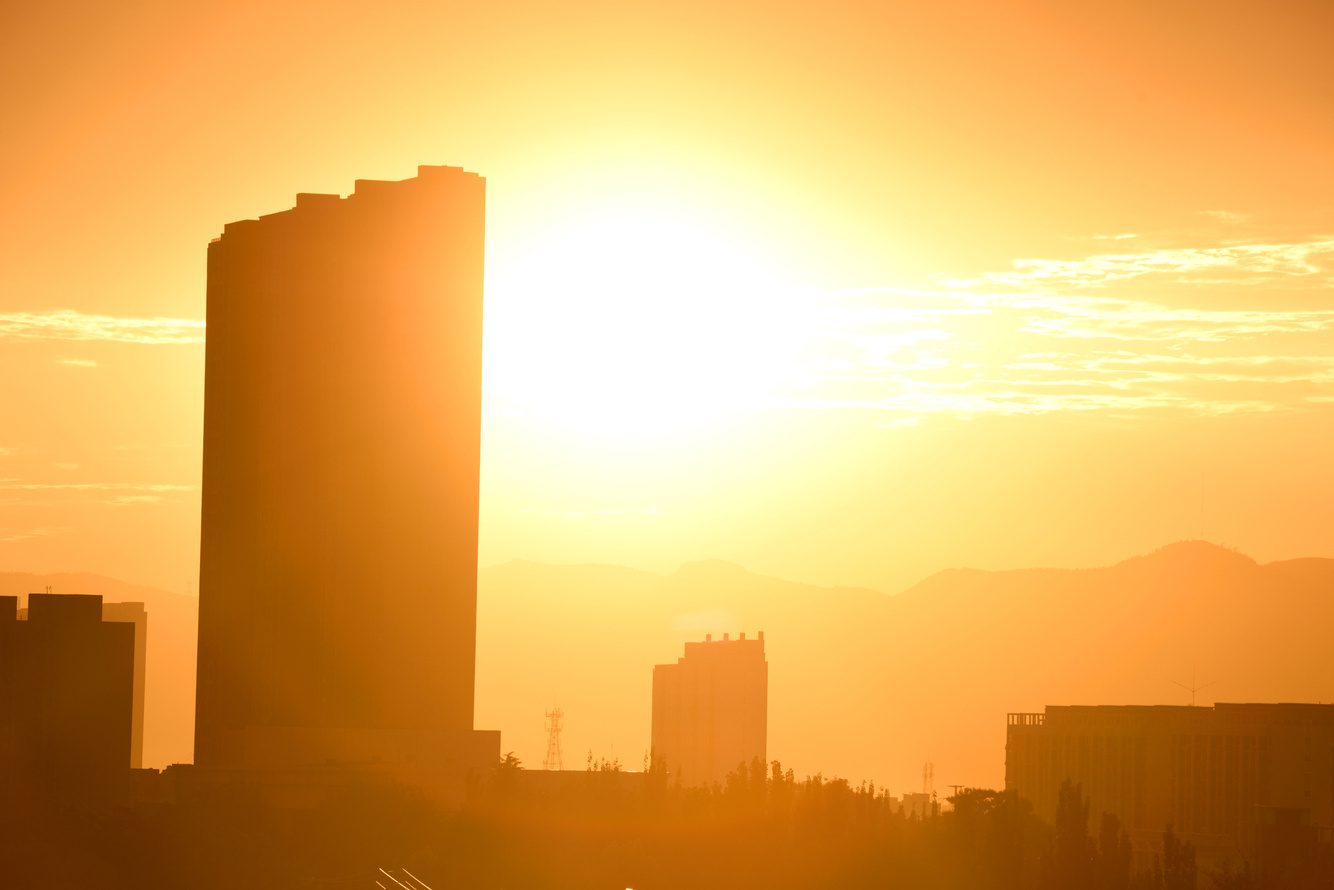 INSTITUSI
(INSTITUTION)
Institution atau institusi dalam pilar pembangunan industri kreatif dapat didefinisikan sebagai tatanan sosial dimana termasuk di dalamnya adalah kebiasaan, norma, adat, aturan, serta hukum yang berlaku. Tatanan sosial ini bisa yang bersifat informal –seperti sistem nilai, adat istiadat, atu norma ‐ maupun formal dalam bentuk peraturan perundang‐undangan
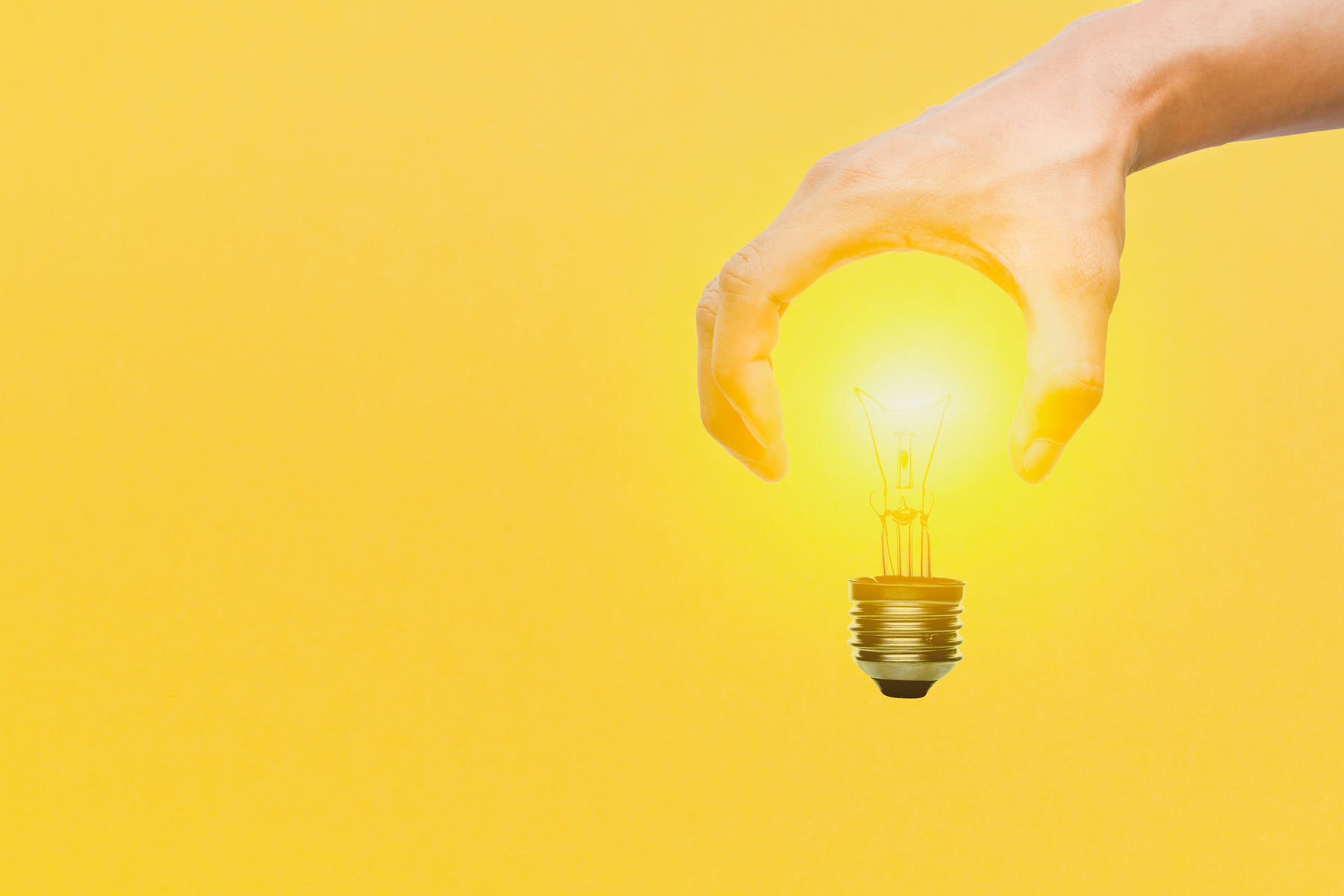 Industri kreatif memajukan ide‐ide yang dapat dieksploitasi menjadi potensi ekonomi. Dengan demikian peranan hukum dalam memproteksi ide‐ide sangat penting. Perlindungan ide dengan alur Hak Kekayaan Intelektual.
HKI bukanlah poin utama dari industri kreatif, yang lebih penting adalah bagaimana insan Indonesia menggunakan proses kreatif di dalam kehidupan sehari‐hari, baik secara keilmuan, industri maupun komersial.
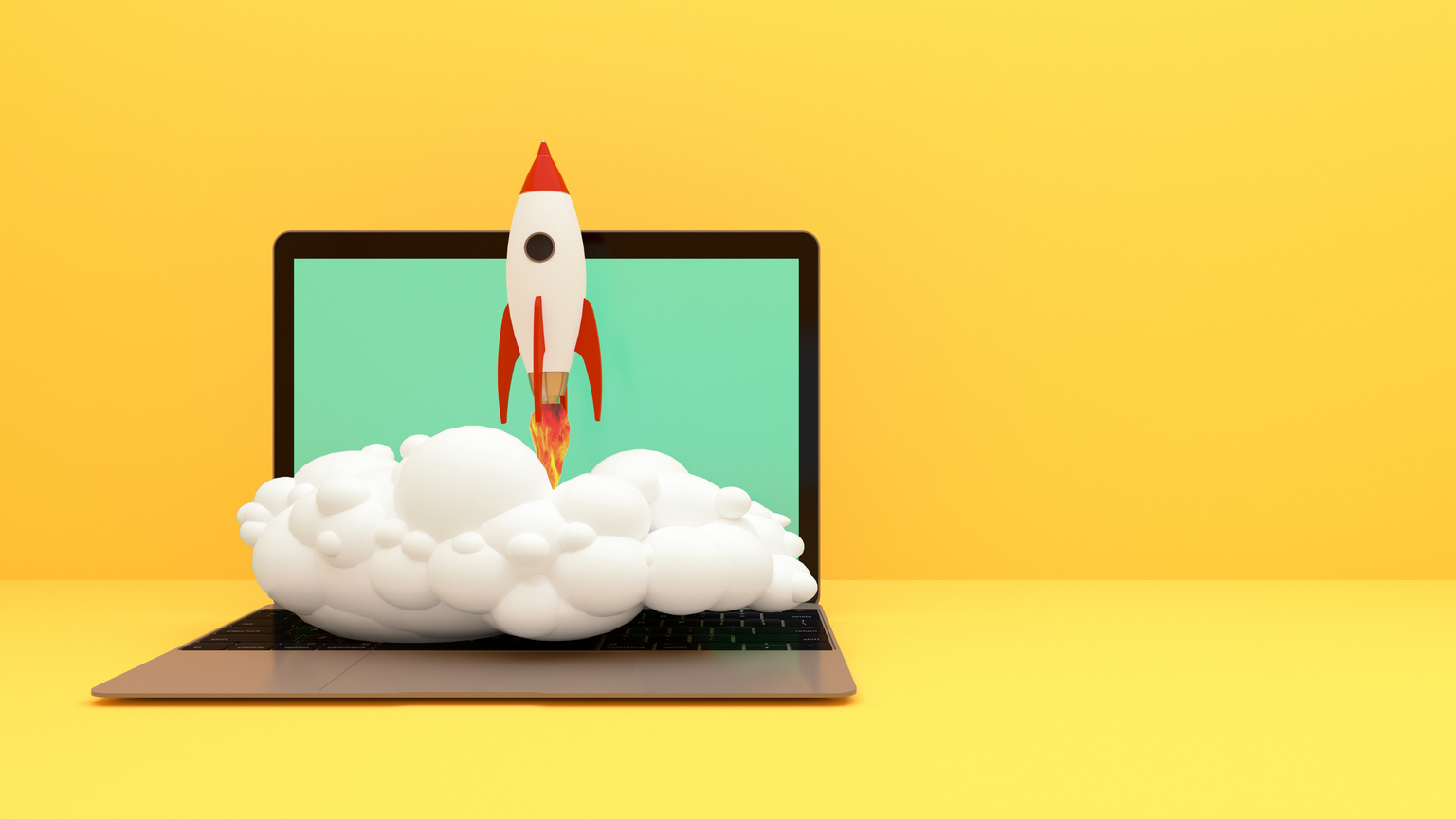 LEMBAGA KEUANGAN
(FINANCIAL INSTITUTION)
Lembaga keuangan adalah lembaga yang beperan menyalurkan pendanaan kepada pelaku industri yang membutuhkan, baik dalam bentuk modal atau ekuitas mapun pinjaman atau kredit. Lembaga keuangan merupakan salah satu endorsement dalam perjalanan suatu industri kreatif dan salah satu elemen penting untuk untuk menjembatani kebutuhan keuangan bagi pelaku dalam industri kreatif.
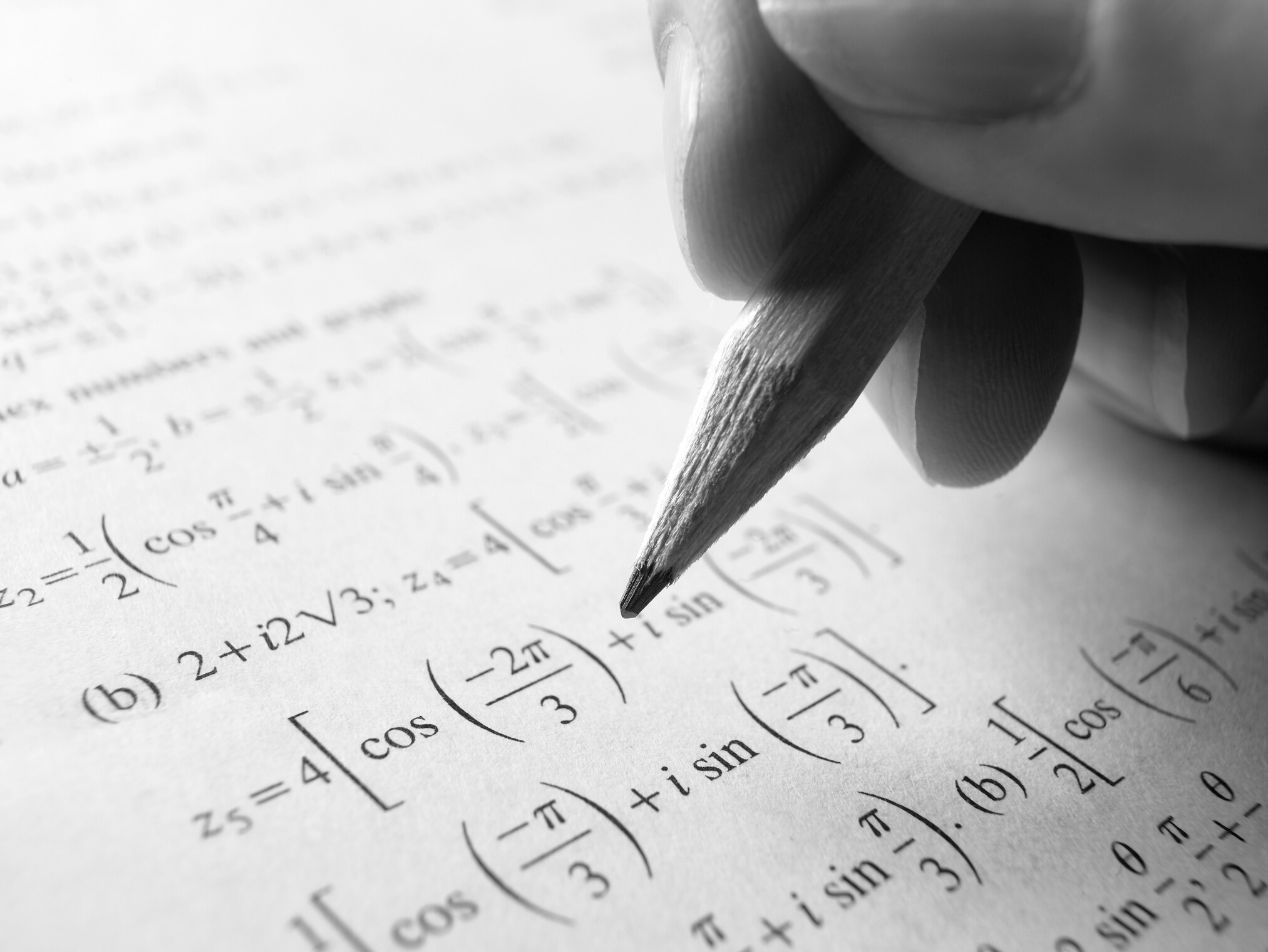 Persepsi lembaga keuangan saat ini masih tradisional, hanya mau menyalurkan pinjaman pada industri yang memiliki hasil fisikal dan memiliki lahan fisikal sebagai tempat berproduksi. Dengan berkembangnya teknologi ICT, saat ini banyak produk‐produk non‐fisikal yang memanfaatkan dunia maya (cyberspace) sehingga berbentuk digital. Insittusi finansial harus menciptakan perangkat finansial yang mendukung era ini.
sehingga di butuhkan lembaga keuangan yang pro pada bisnis kreatif dan memberi akses‐akses finansial yang berpihak.
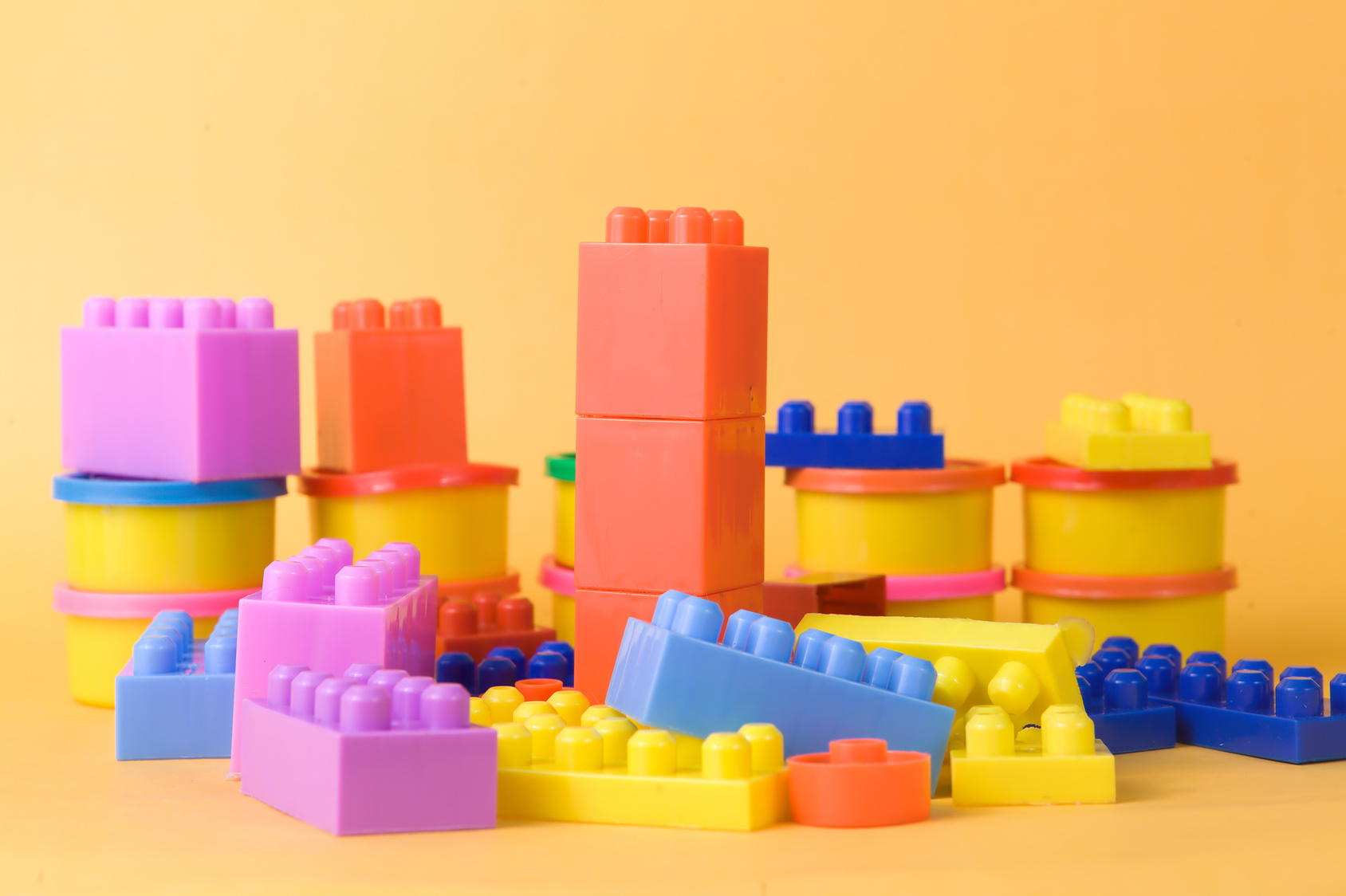 Unigoro
KONSEP PARIWISATA BERKELANJUTAN
TEORI
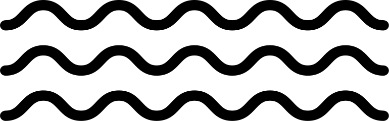 BAB 2
www.unigoro.ac.id
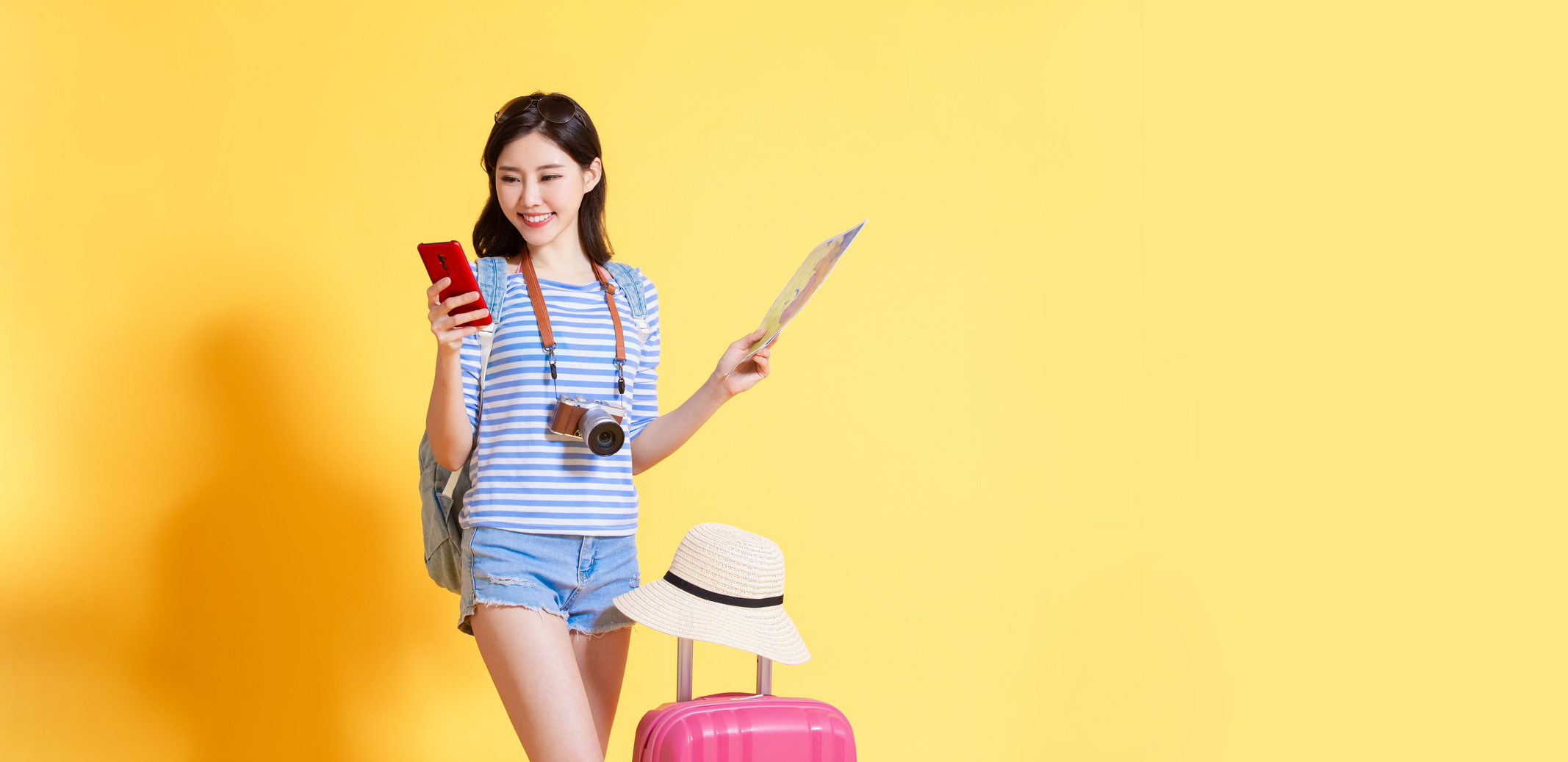 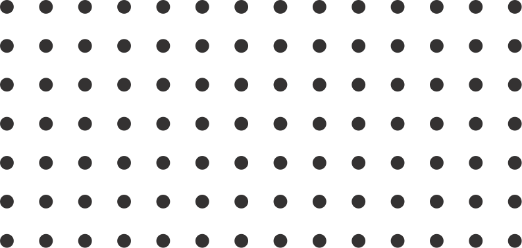 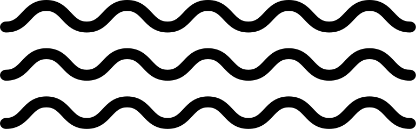 Sustainable Tourism
Sustainable Tourism adalah pariwista yang berkembang sangat pesat, termasuk pertambahan arus kapasitas akomodasi, populasi lokal dan lingkungan, dimana perkembangan pariwisata dan investasi – investasi baru dalam sektor pariwisata seharusnya tidak membawa dampak buruk dan dapat menyatu dengan lingkungan, jika kita memaksimalkan dampak yang positif dan meminimalkan dampak negative. Maka beberapa inisiatif diambil oleh sektor public untuk mengatur pertumbuhan pariwisata agar menjadi lebih baik dan menempatkan masalah akan sustainable tourism sebagai prioritas.
 
karena usaha atau bisnis yang baik dapat melindungi sumber – sumber atau asset yang penting bagi pariwisata tidak hanya untuk sekarang tetapi dimasa depan.
Sustainable Tourism
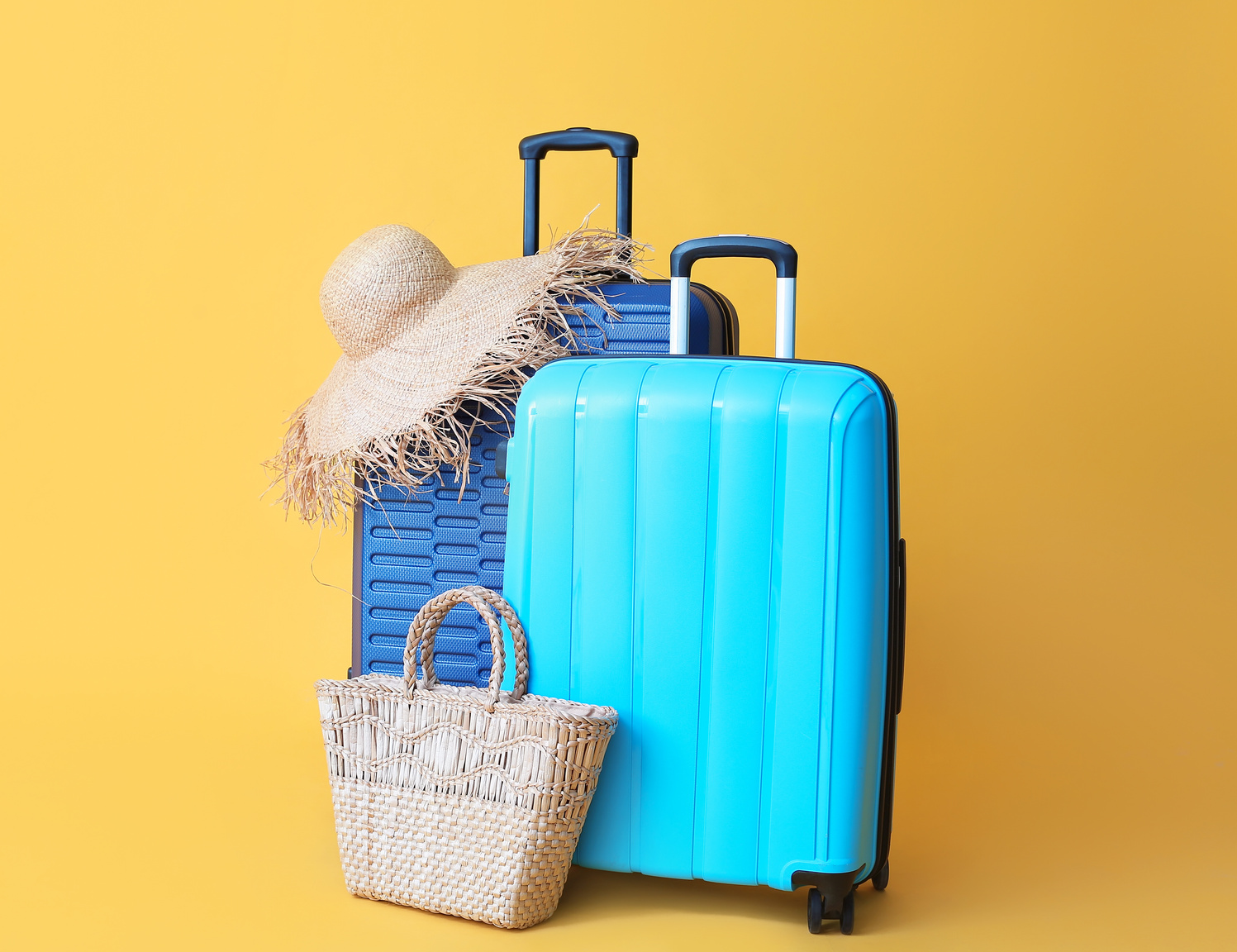 www.unigoro.ac.id
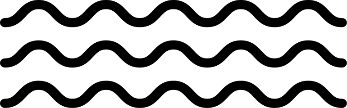 "
“Pembangunan pariwisata harus didasarkan pada kriteria keberlanjutan yang artinya bahwa pembangunan dapat didukung secara ekologis dalam jangka panjang sekaligus layak secara ekonomi, adil secara etika dan sosial terhadap masyarakat”
(PIAGAM PARIWISATA BERKELANJUTAN, 1995)
Sustainable Tourism
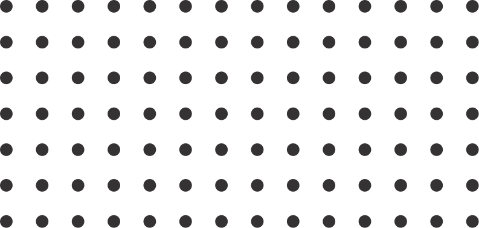 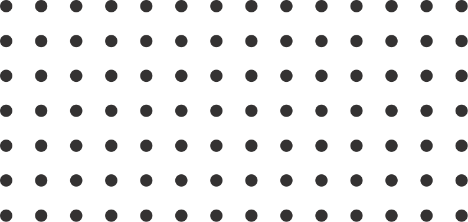 www.unigoro.ac.id
10 Prinsip Pariwisata Berkelanjutan
Pembangunan pariwisata yang berkelanjutan dapat dikenali melalui prinsipprinsipnya
yang dielaborasi berikut ini. Prinsip-prinsip tersebut antara lain ;

partisipasi,
keikutsertaan para pelaku (stakeholder),
kepemilikan lokal,
penggunaan sumber daya secara berkelanjutan,
mewadahi tujuan-tujuan masyarakat,
perhatian terhadap daya dukung, 
monitor dan evaluasi,
akuntabilitas,
pelatihan serta
promosi.
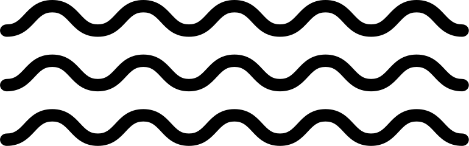 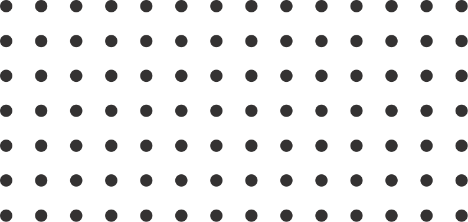 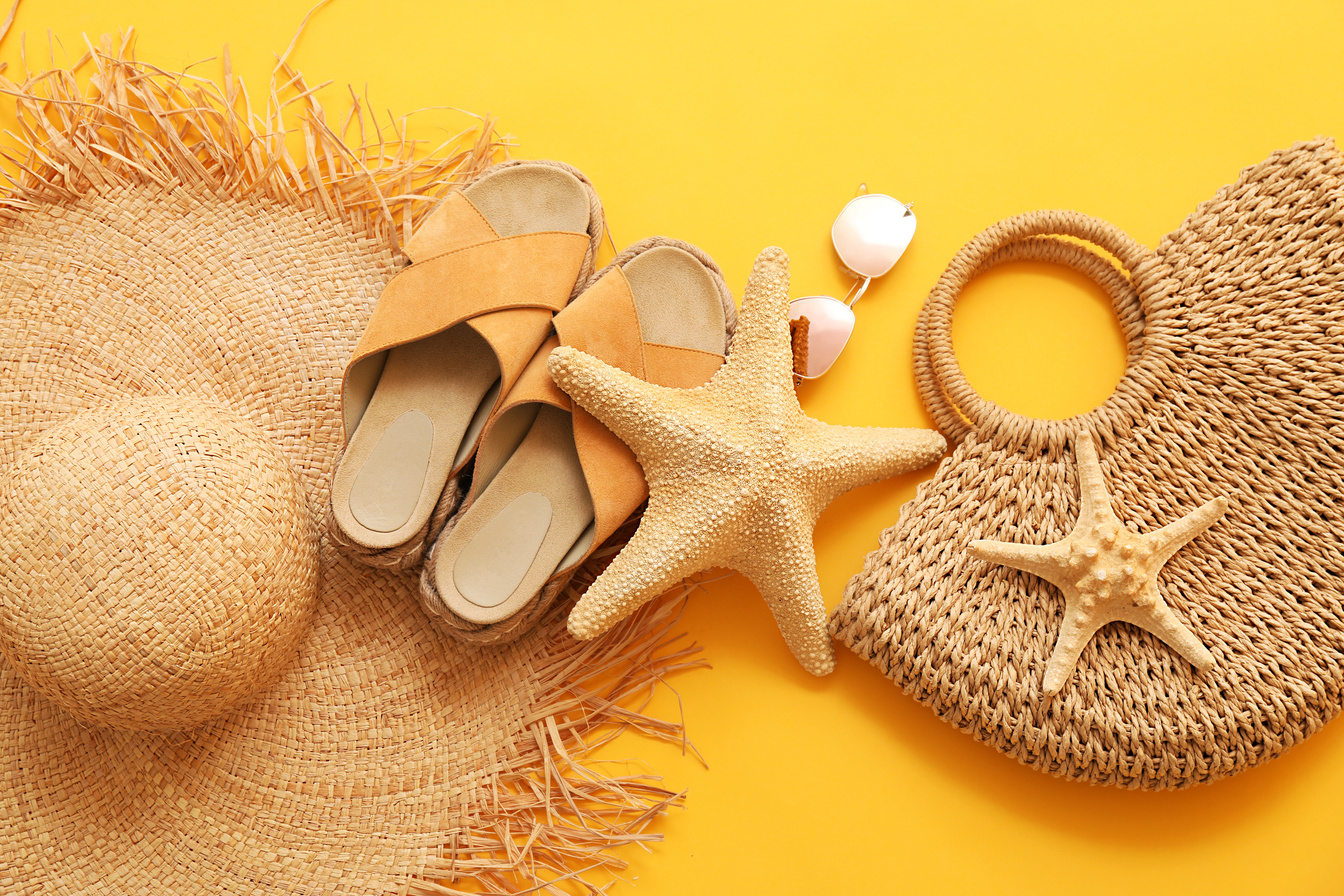 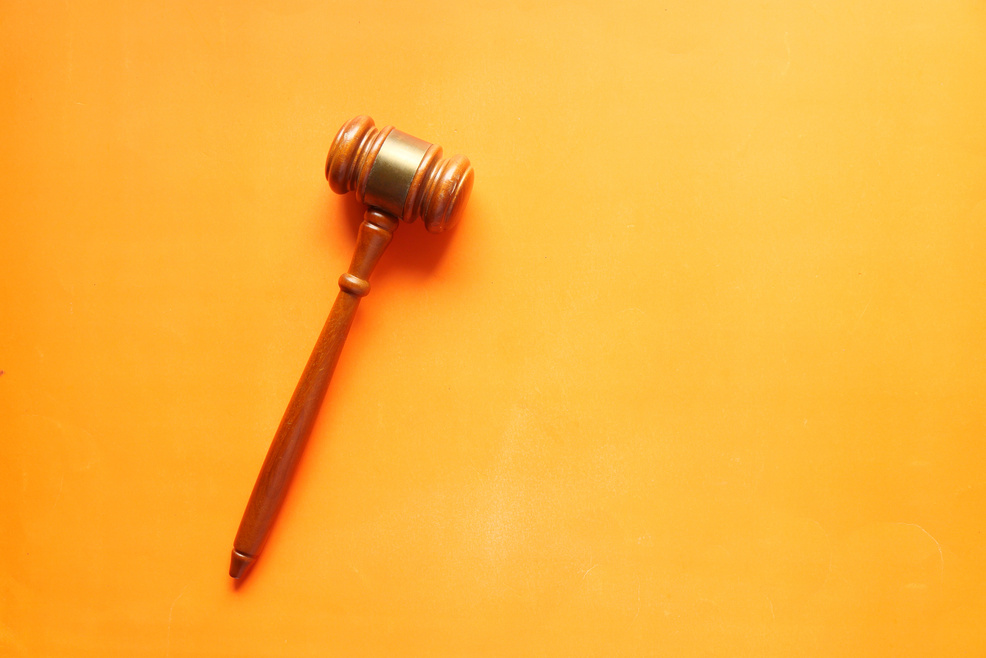 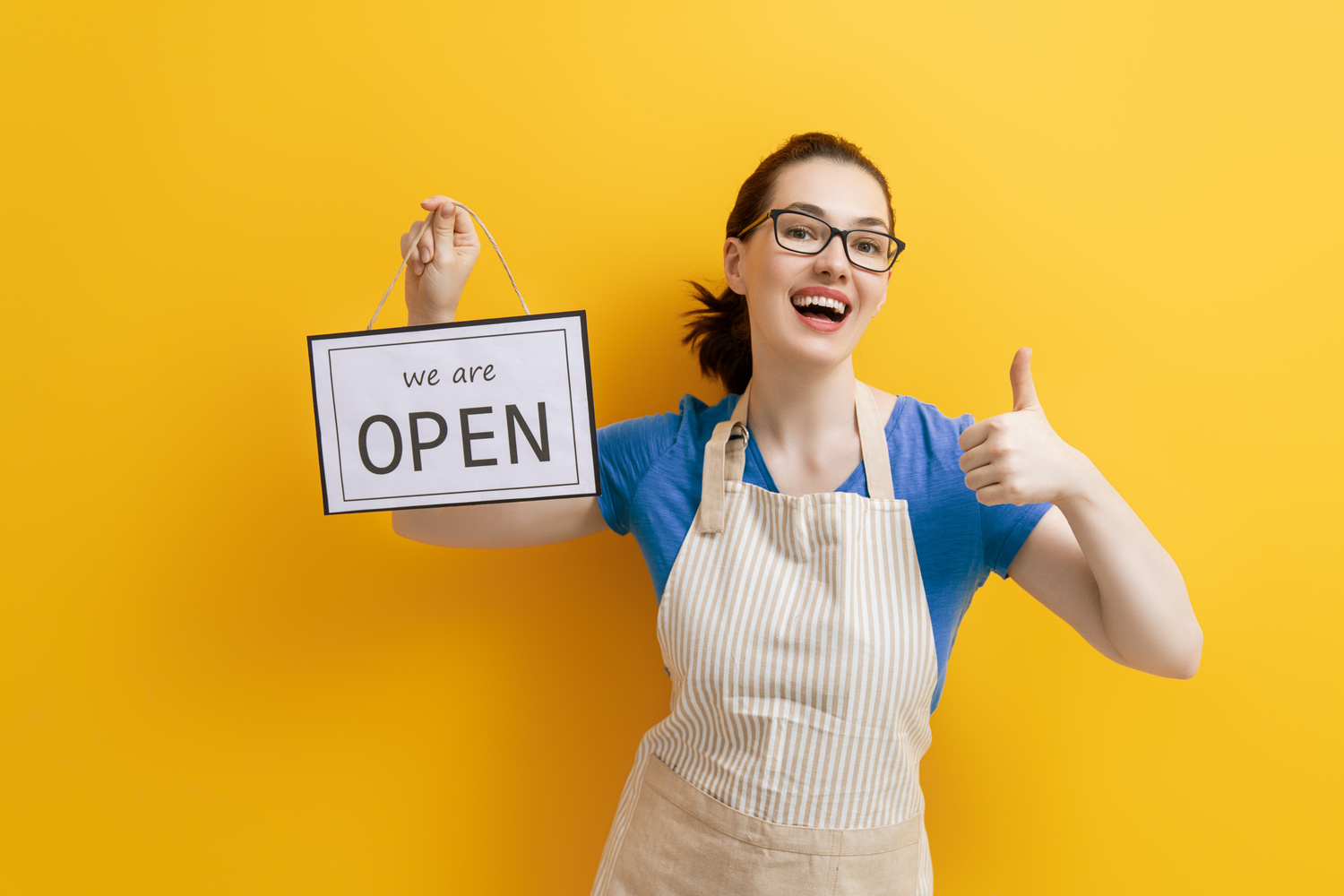 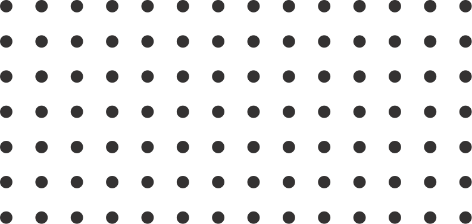 Prinsip
Sustainable Tourism
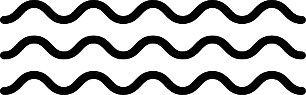 Partisipasi
Stakeholder
Masyarakat  harus mengawasi atau mengontrol pembangunan pariwisata dengan terlibat dalam menentukan visi pariwisata, mengidentifikasi sumbersumber
daya yang akan dipelihara dan ditingkatkan,
serta mengembangkan tujuan
dan strategi pengembangan dan pengelolaan daya tarik wisata.
serta berpartisipasi dalam mengimplementasikan
Para pelaku yang ikut serta dalam pembangunan pariwisata meliputi kelompok sadar wisata,  sukarelawan, pemerintah
daerah, asosiasi wisata, asosiasi bisnis dan pihak-pihak lain yang berpengaruh dan
berkepentingan serta yang akan menerima dampak dari kegiatan pariwisata.
Kepemilikan Lokal
Pembangunan pariwisata harus menawarkan lapangan pekerjaan yang berkualitas untuk masyarakat setempat. Fasilitas penunjang kepariwisataan seperti hotel,
restoran, dsb. seharusnya dapat dikembangkan dan dipelihara oleh masyarakat setempat.
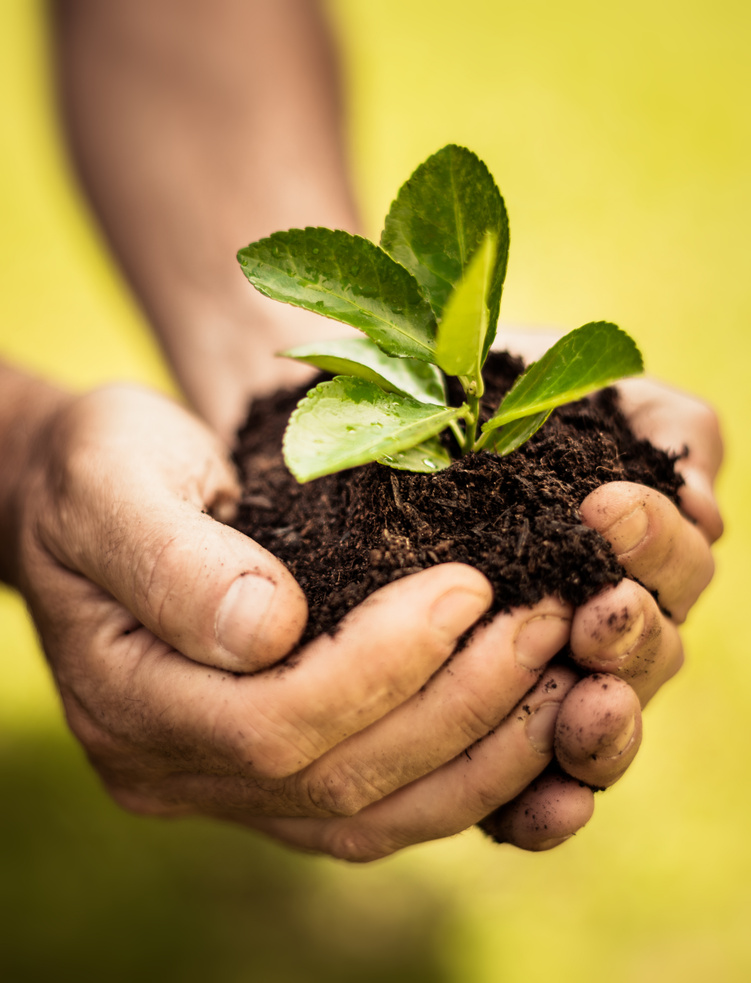 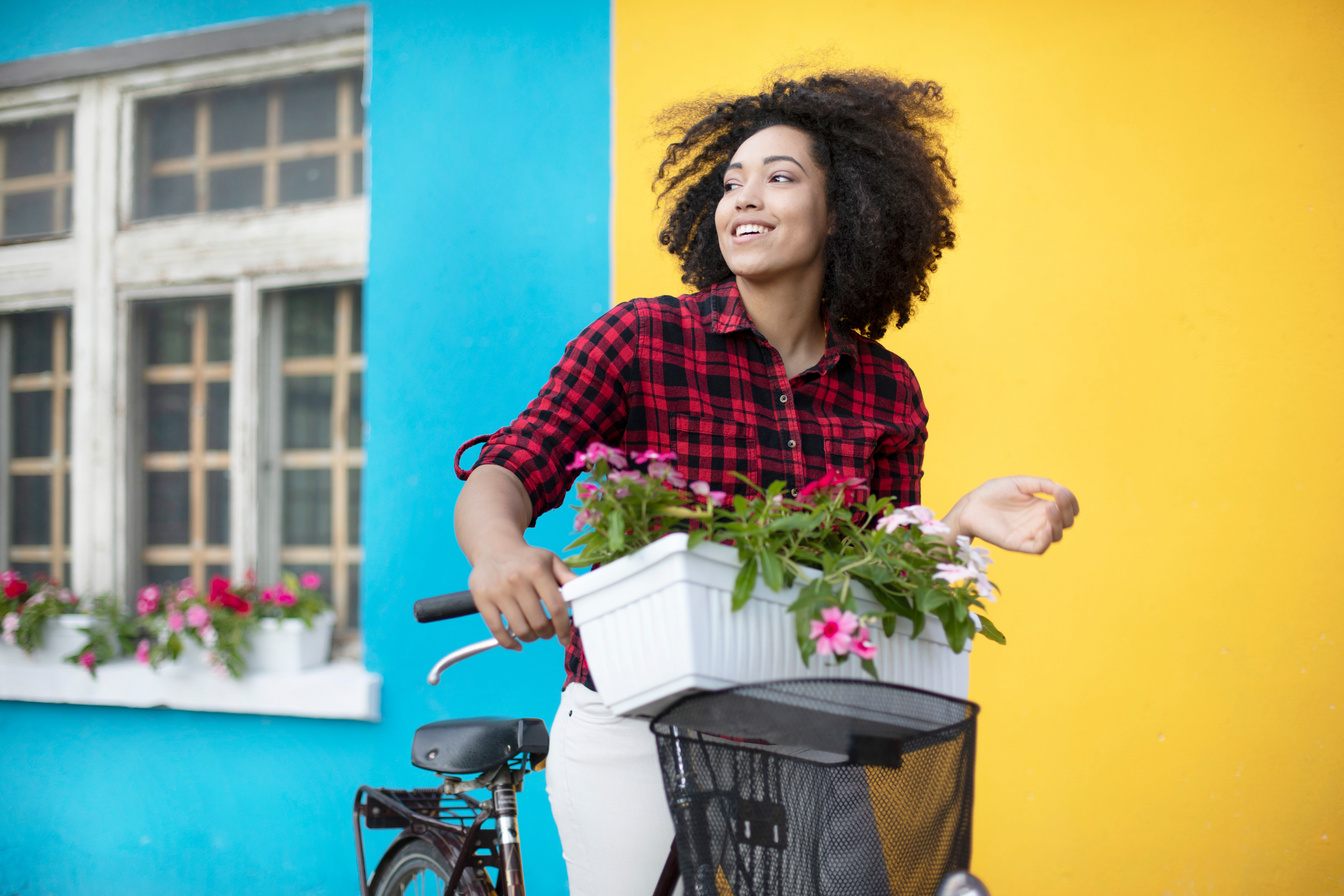 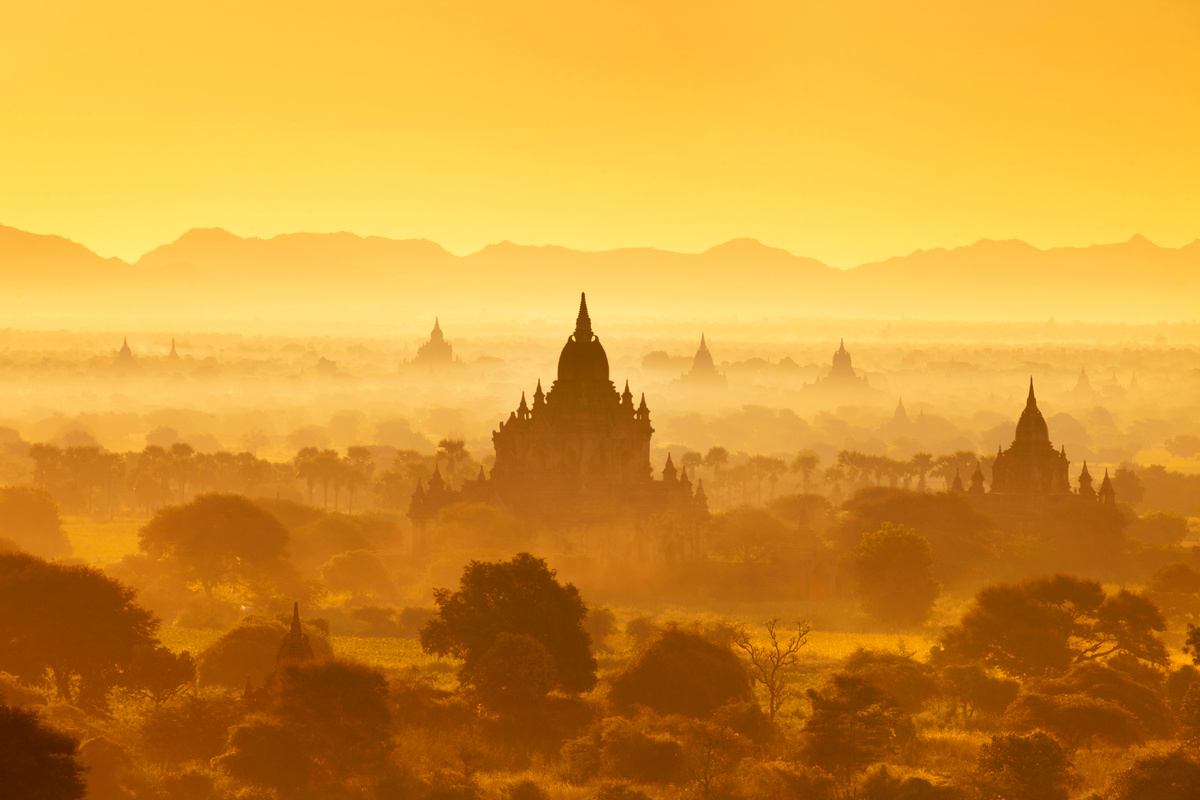 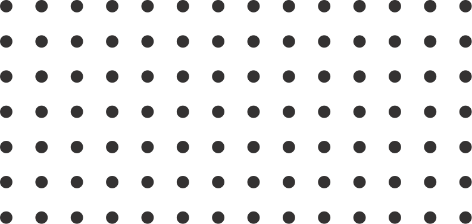 Prinsip
Sustainable Tourism
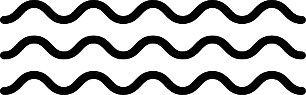 Penggunaan Sumber Daya yang Berkelanjutan
Mewadahi Tujuan-tujuan Masyarakat
dapat menggunakan sumber daya dengan berkelanjutan yang artinya kegiatan-kegiatannya harus menghindari penggunaan
sumber daya yang tidak dapat diperbaharui (irreversible) secara berlebihan
Daya Dukung
Tujuan-tujuan masyarakat hendaknya dapat diwadahi dalam kegiatan pariwisata agar kondisi yang harmonis antara pengunjung/wisatawan, tempat dan masyarakat setempat dapat terwujud. Misalnya, kerja sama dalam wisata budaya atau cultural
tourism partnership dapat dilakukan mulai dari tahap perencanaan, manajemen,
sampai pada pemasaran.
Daya dukung atau kapasitas lahan yang harus dipertimbangkan meliputi daya dukung fisik, alami, sosial dan budaya. Pembangunan dan pengembangan harus
sesuai dengan batas lokal dan lingkungan, pengoperasiannya  dievaluasi secara reguler sehingga dapat ditentukan penyesuaian dibutuhkan. dan dapat ditoleransi
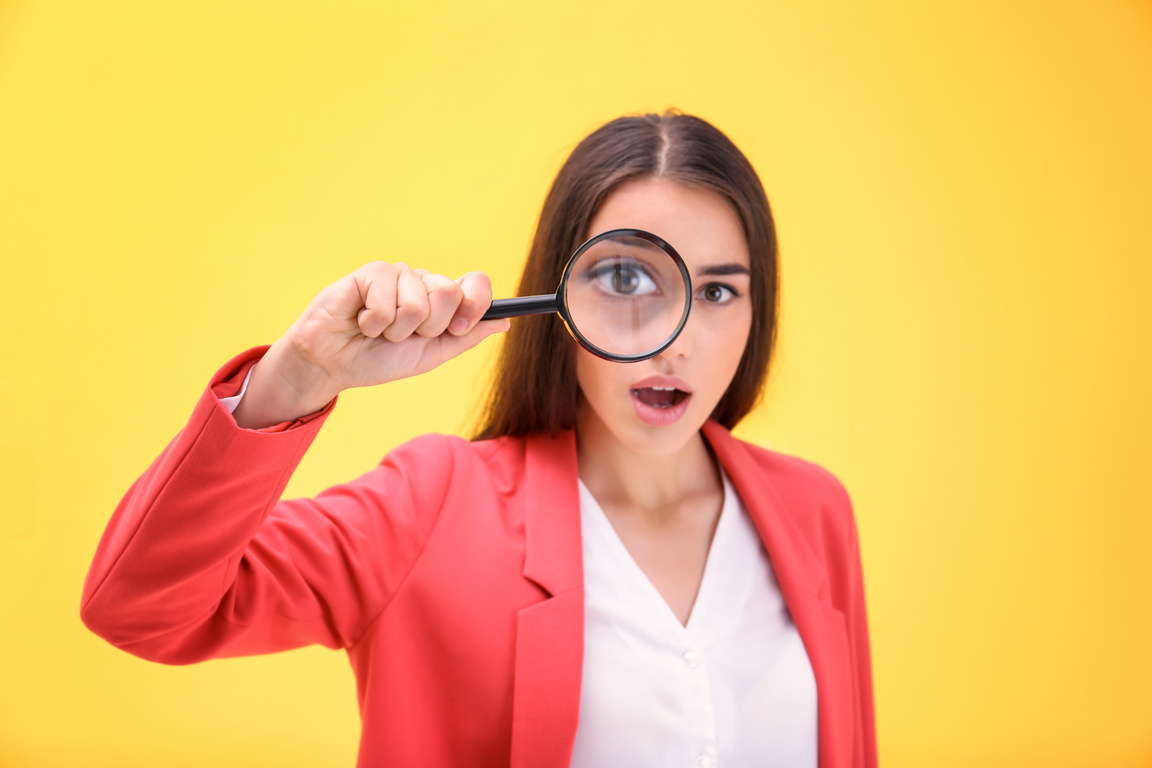 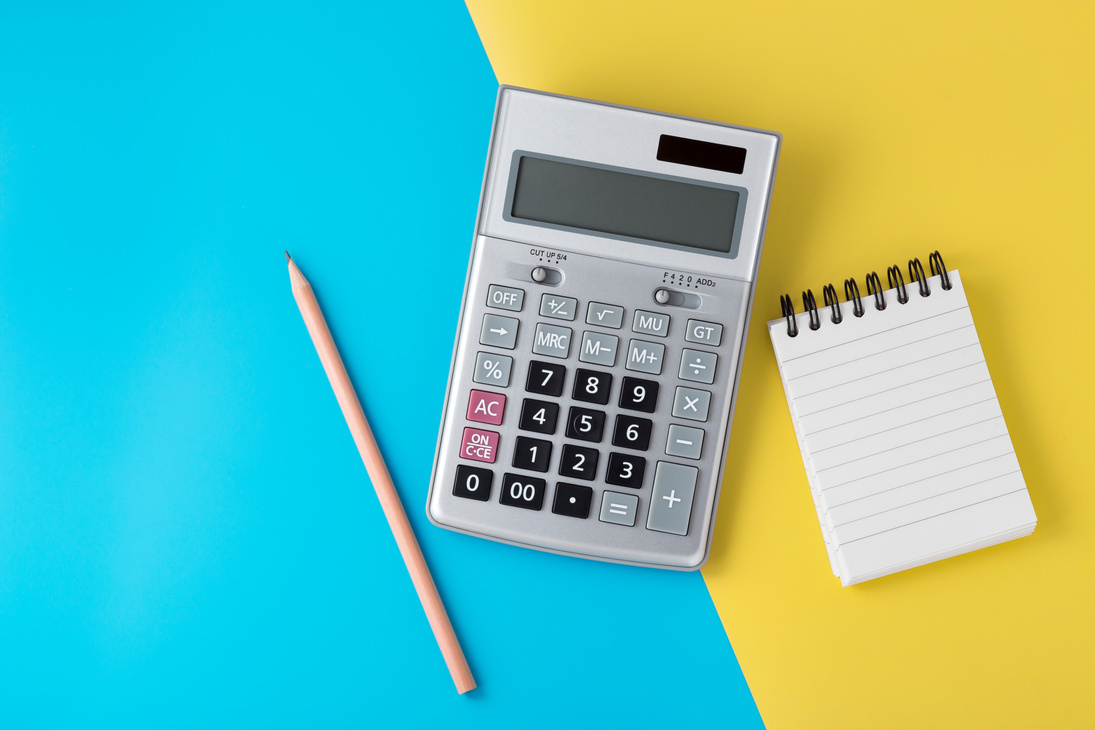 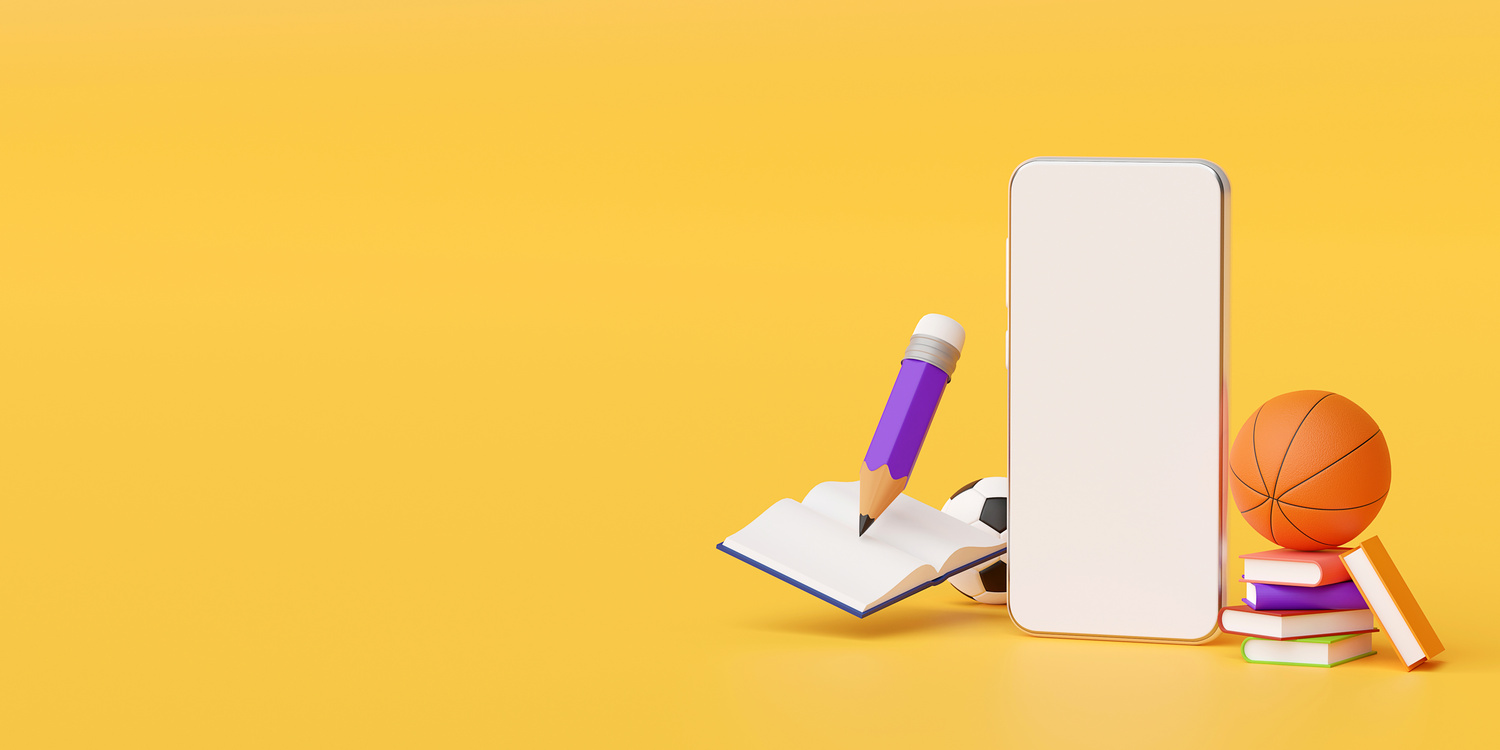 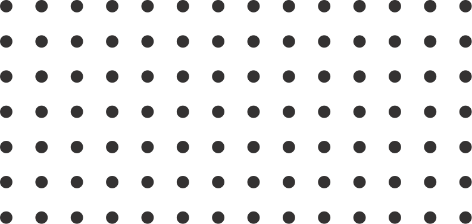 Prinsip
Sustainable Tourism
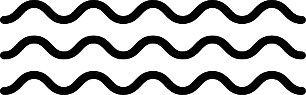 Monitor dan Evaluasi
Akuntabilitas
Kegiatan monitor dan evaluasi pembangunan pariwisata berkelanjutan mencakup
penyusunan pedoman, evaluasi dampak kegiatan wisata serta pengembangan indikator-indikator dan batasan-batasan untuk mengukur dampak pariwisata.
Pedoman atau alat-alat bantu yang dikembangkan tersebut harus meliputi skala nasional, regional dan lokal.
harus memberi perhatian yang besar pada kesempatan
mendapatkan pekerjaan, pendapatan dan perbaikan kesehatan masyarakat lokal
yang tercermin dalam kebijakan pembangunan. Pengelolaan dan
pemanfaatan SDA seperti tanah, air, dan udara harus menjamin
akuntabilitas serta memastikan bahwa sumber-sumber yang ada tidak dieksploitasi secara berlebihan.
Pelatihan
pelaksanaan programprogram
pendidikan dan pelatihan untuk membekali pengetahuan masyarakat dan meningkatkan keterampilan bisnis, vocational dan profesional. Pelatihan sebaiknya
meliputi topik tentang pariwisata berkelanjutan, manajemen perhotelan, serta topiktopik
lain yang relevan.
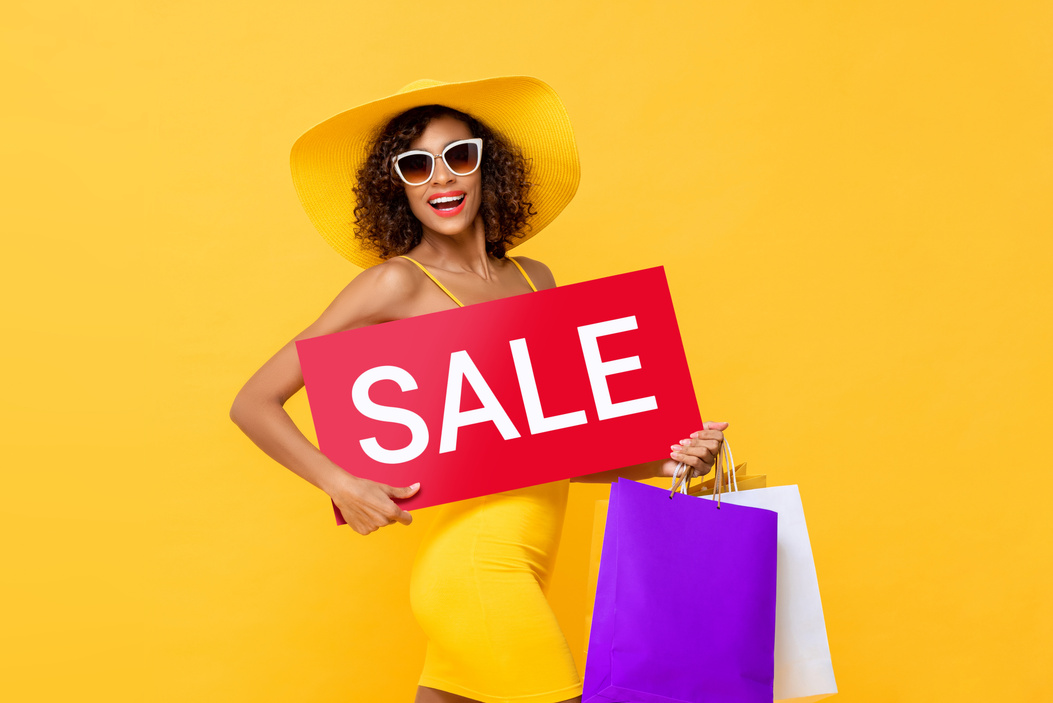 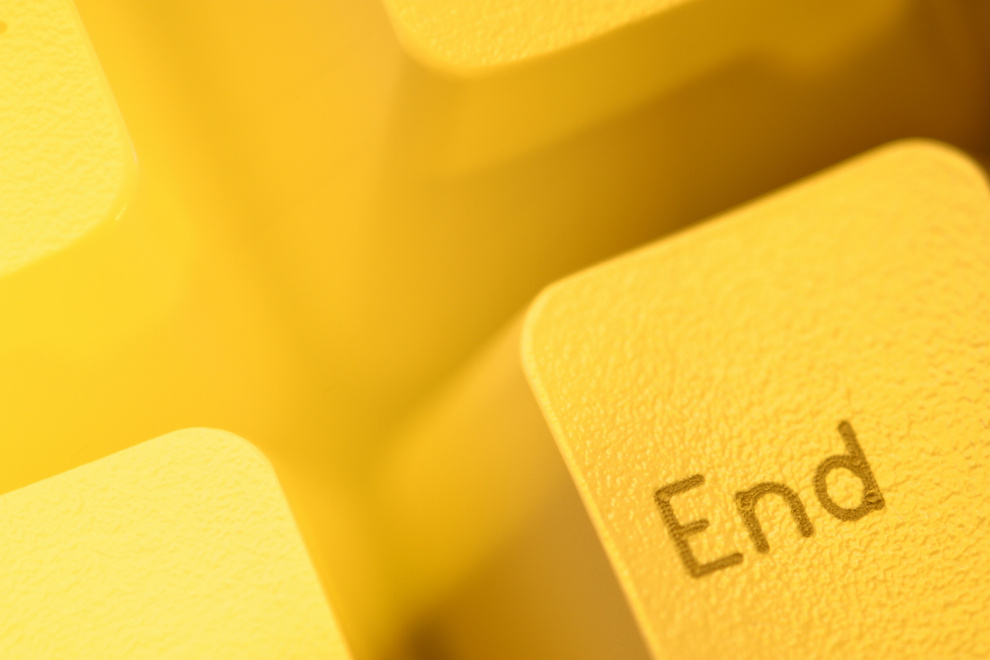 Promosi
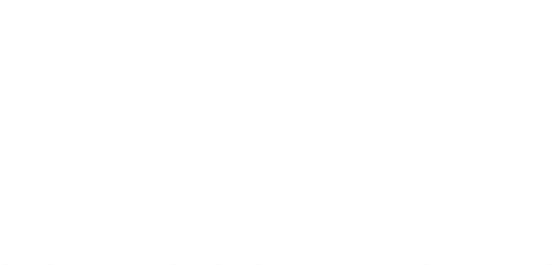 Pembangunan pariwisata berkelanjutan juga meliputi promosi penggunaan lahan
dan kegiatan yang memperkuat karakter lansekap, sense of place, dan identitas
masyarakat setempat. Kegiatan-kegiatan dan penggunaan lahan tersebut
seharusnya bertujuan untuk mewujudkan pengalaman wisata yang berkualitas yang
memberikan kepuasan bagi pengunjung
Apa kesimpulan yang dapat anda ambil dari kedua materi ini ?
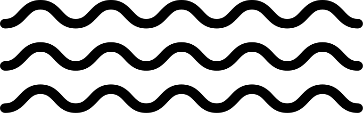